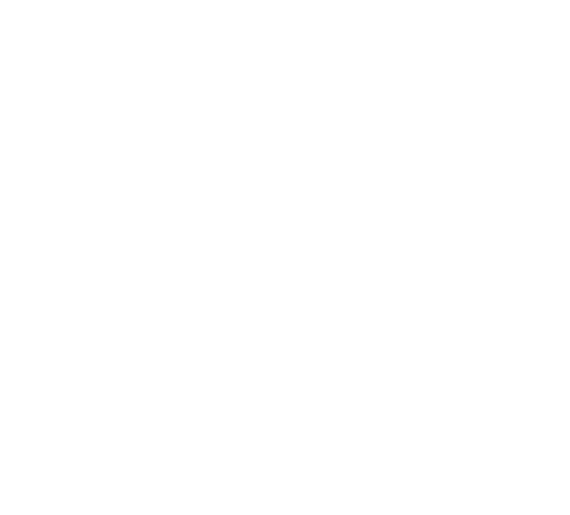 Coughing for over 2 weeks?
Losing weight without trying?
Fever and night sweats?
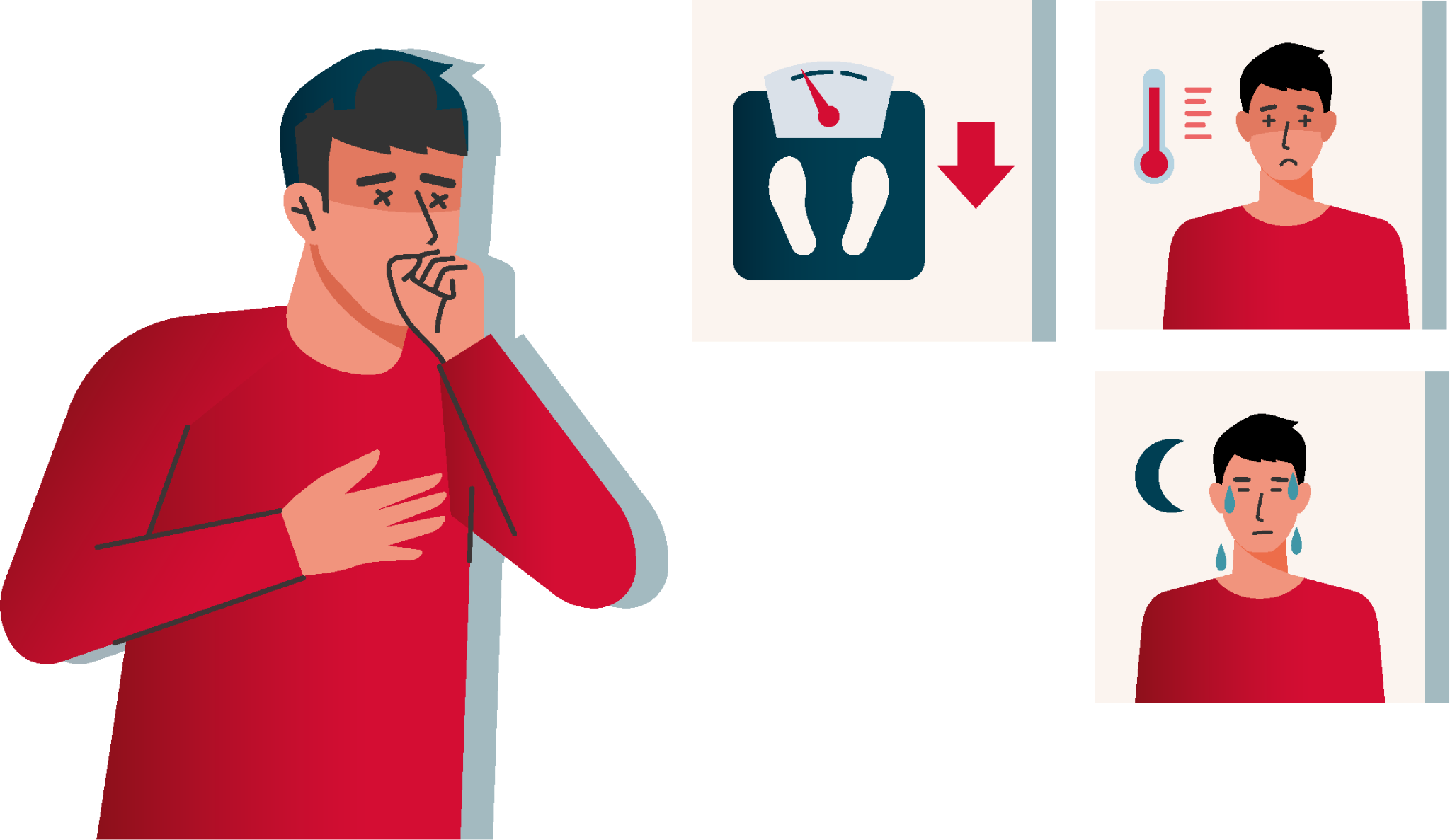 Know
the
symptoms
Take charge of Your Health!
Seek medical care early!
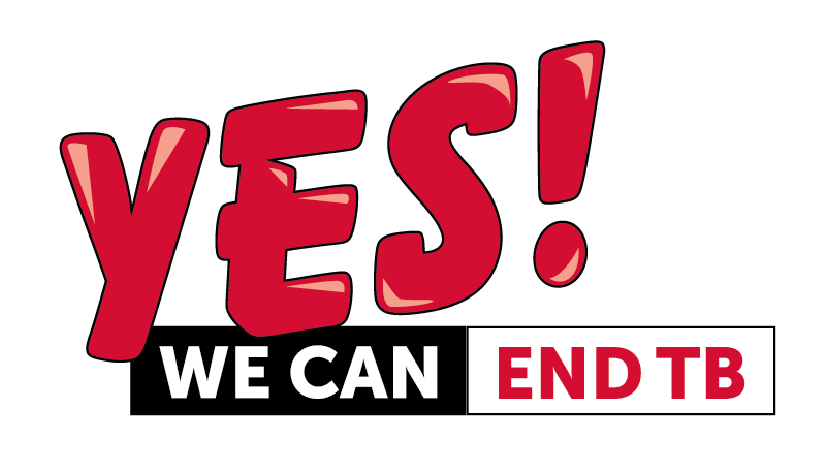 Stopping your TB treatment early
can cause
drug resistance.
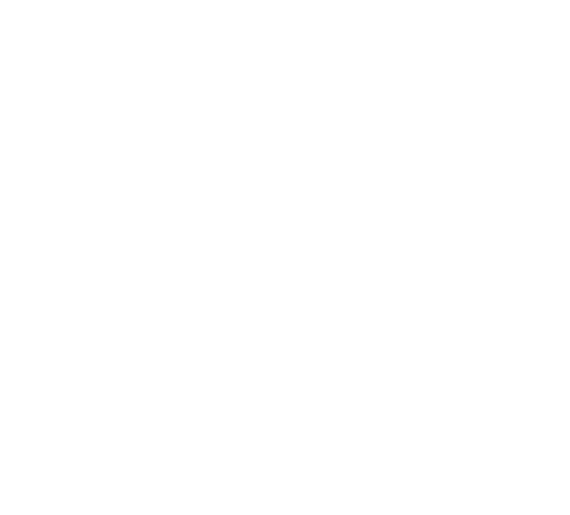 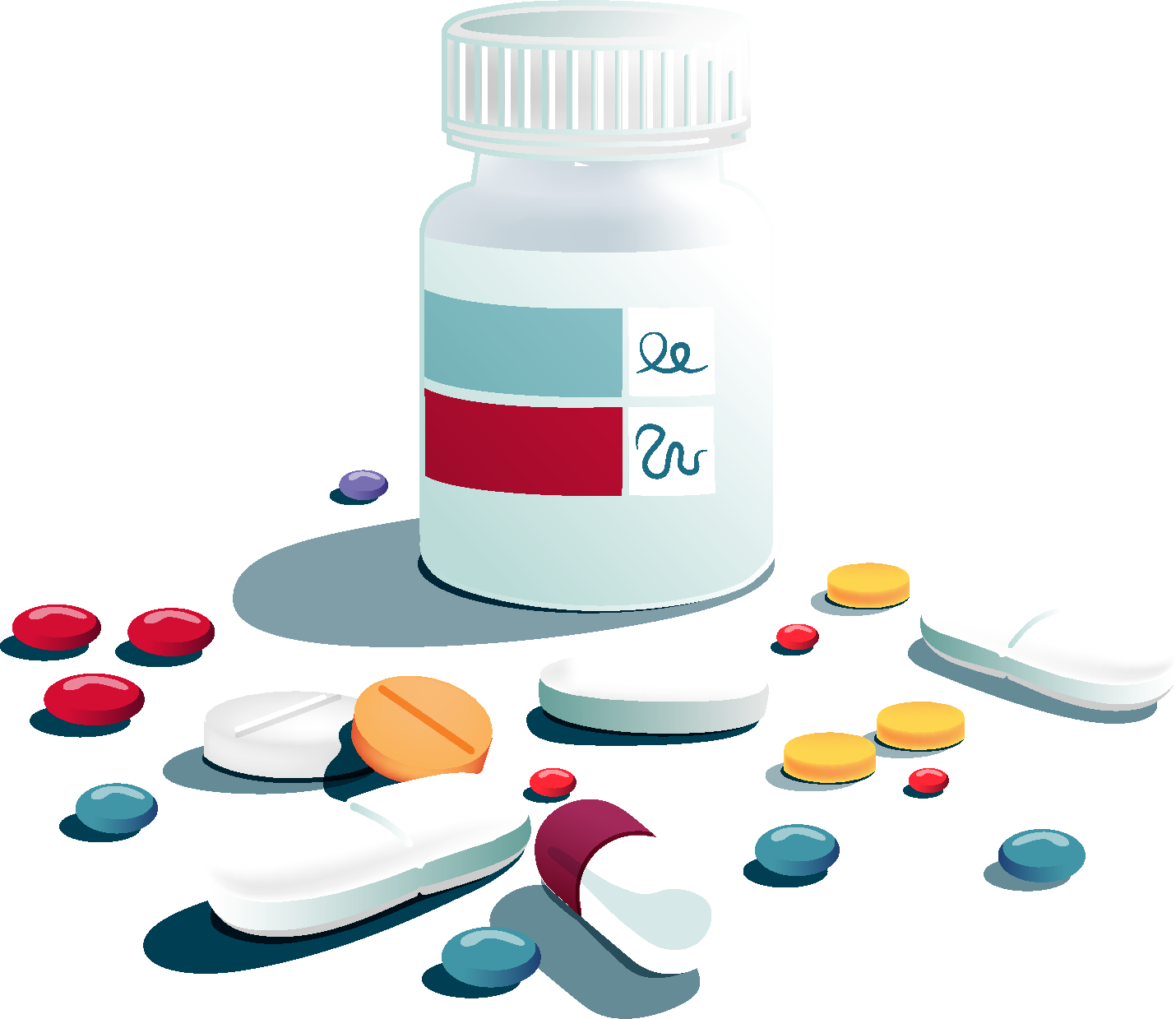 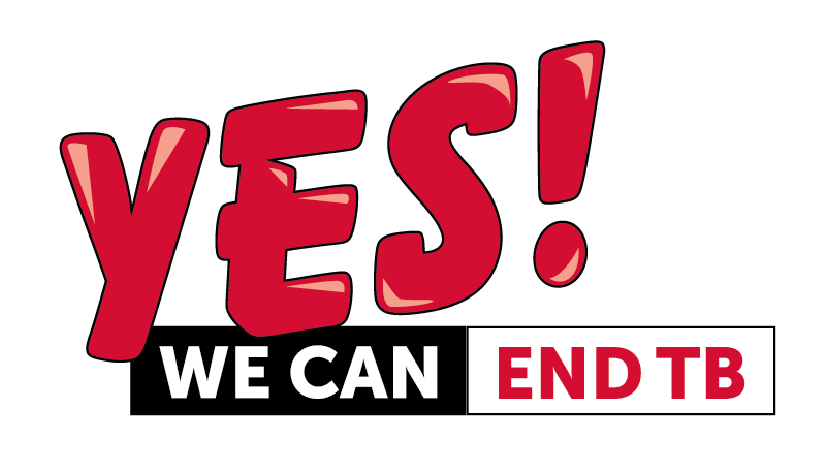 Always 
follow your doctor's advice.
TB is treatable,
not a death sentence
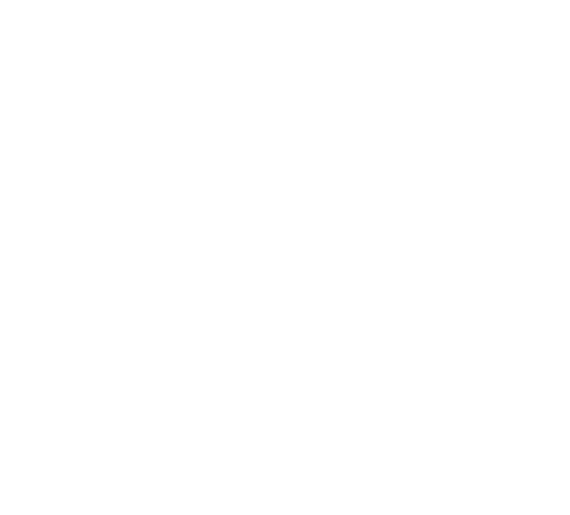 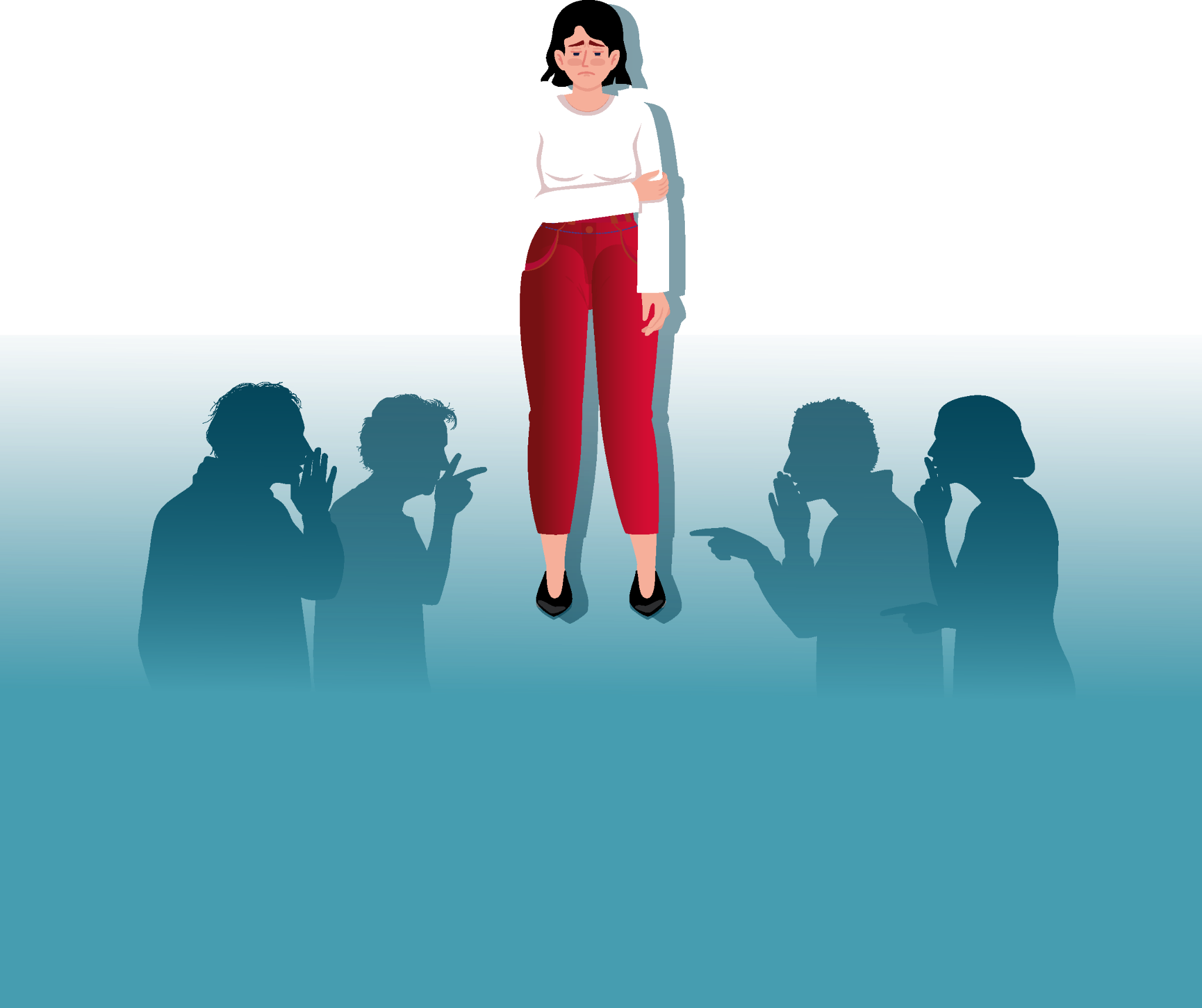 Stigma stops people
from getting help —
let's support and stand
by those affected.
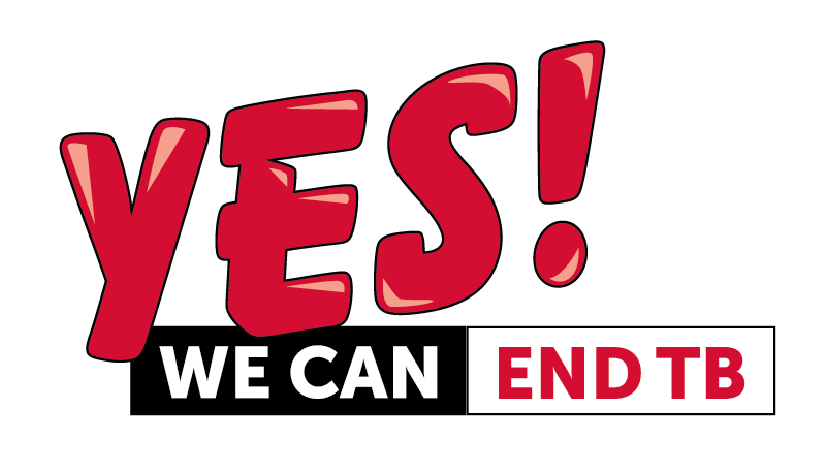 Have you been in close contact with someone who has TB? 
Get tested—especially if you:
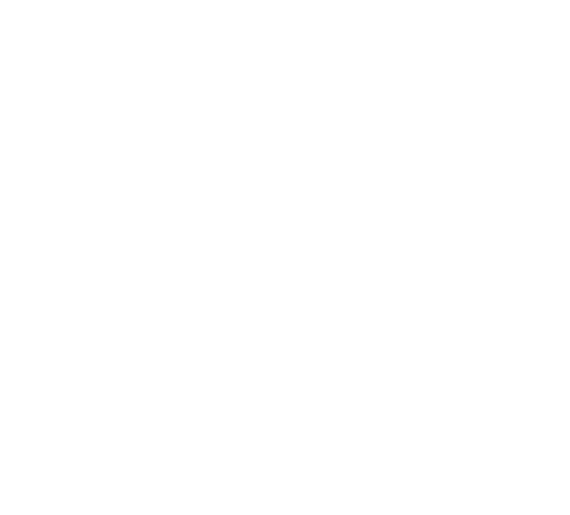 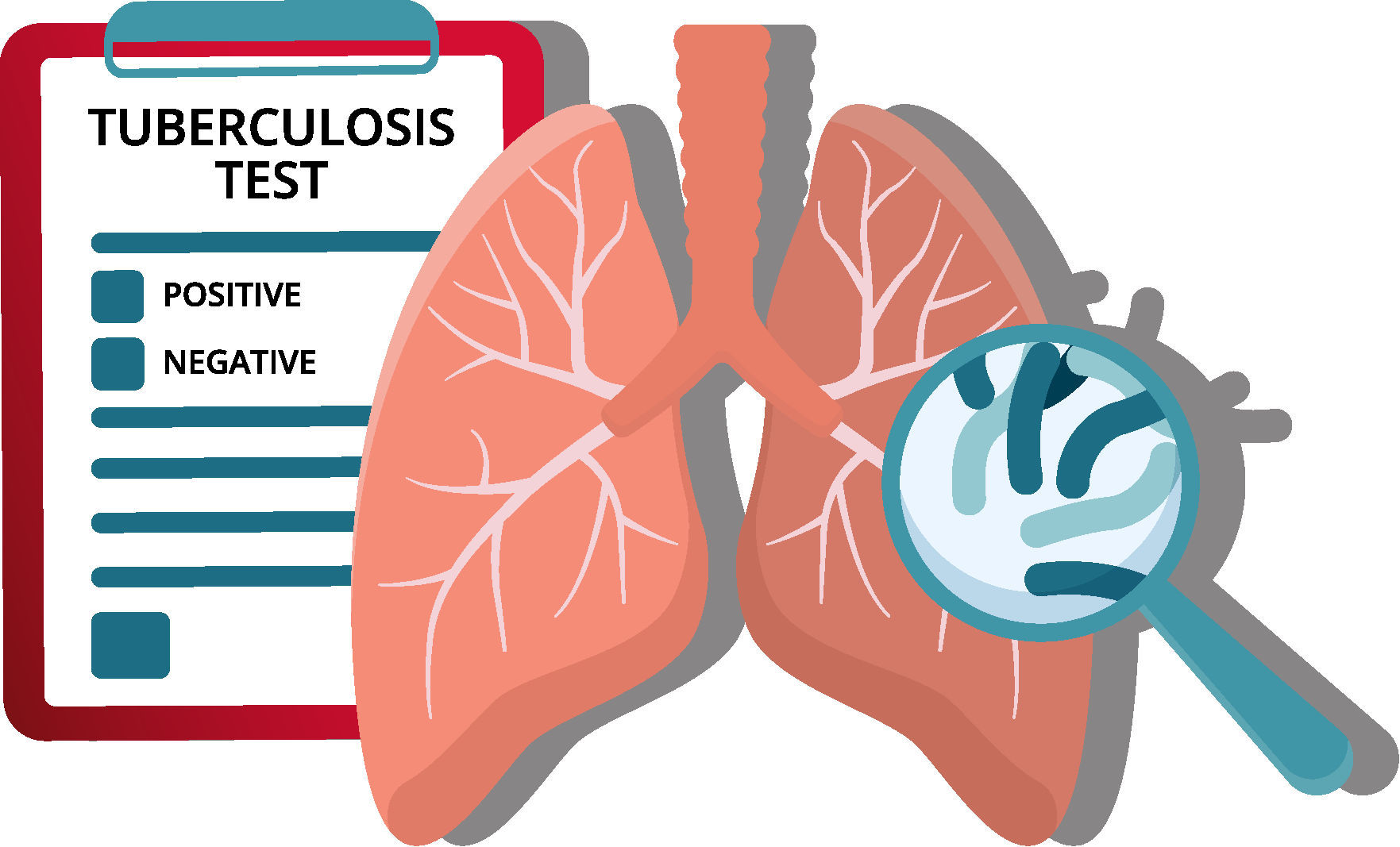 • live or work in crowded conditions
• have diabetes or HIV
• are a healthcare worker
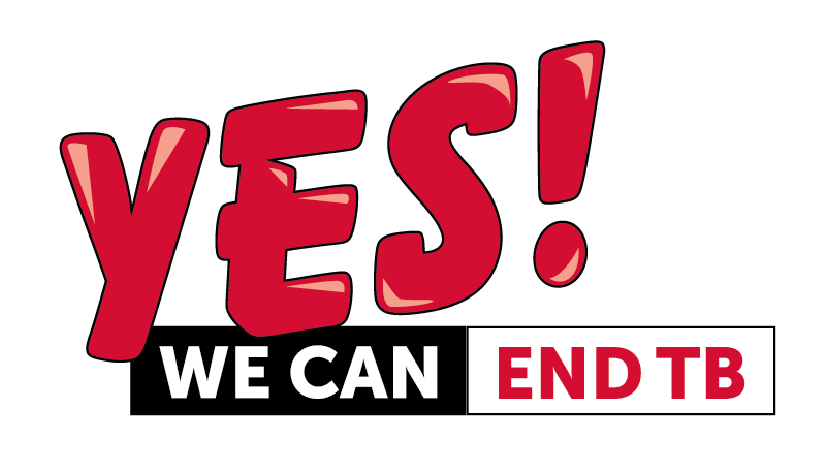 Support
 makes a big difference!
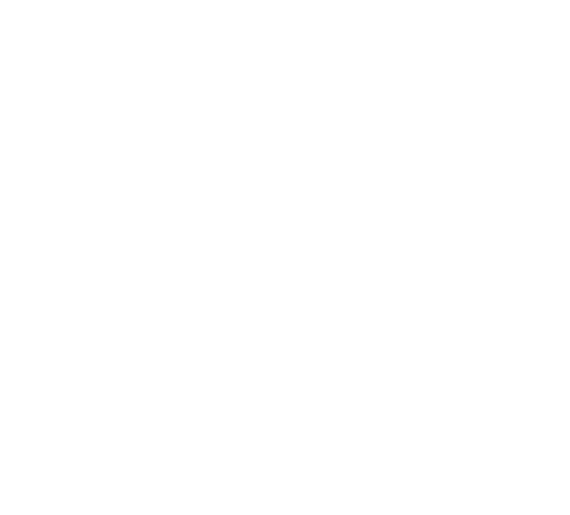 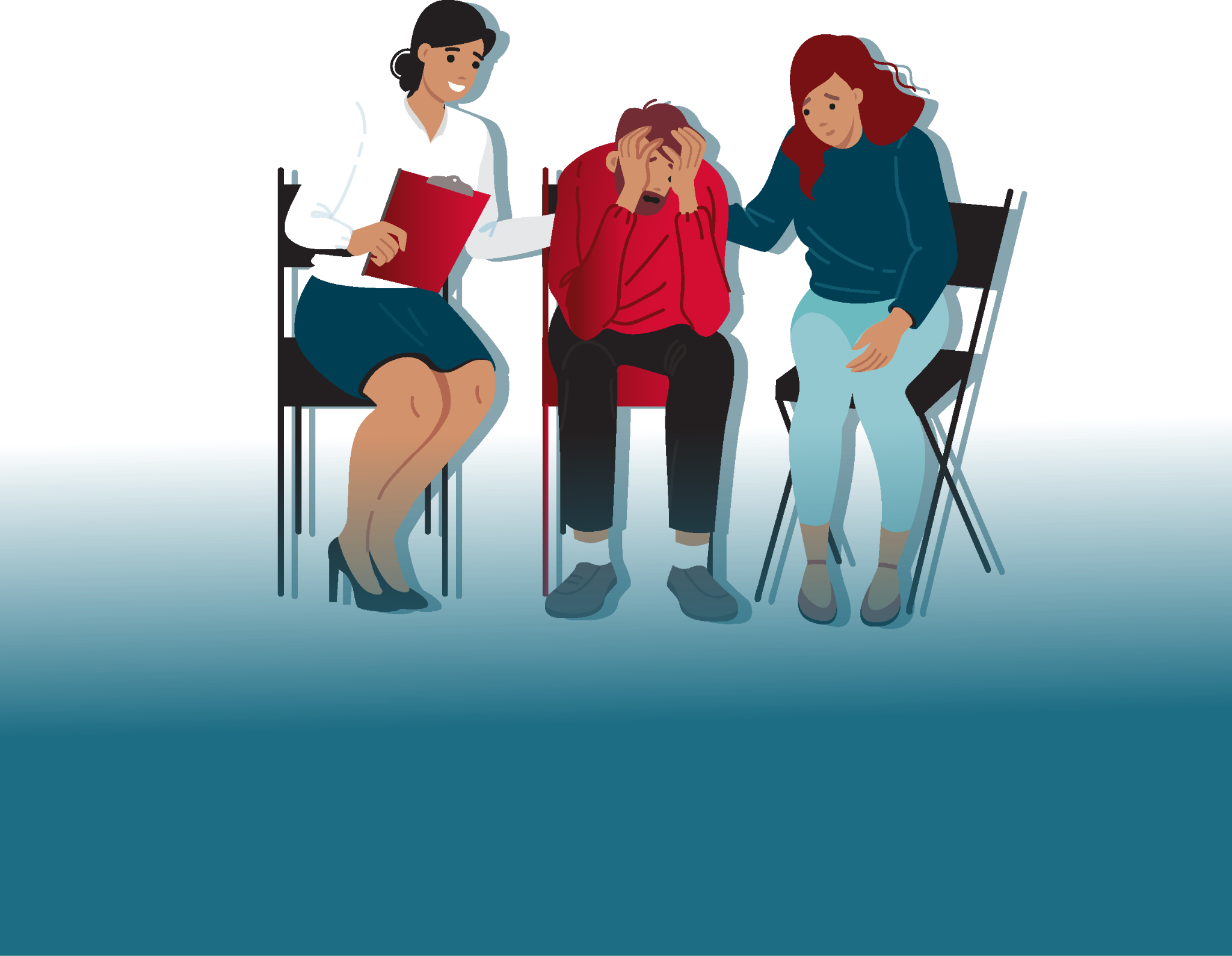 TB treatment can be tough and lengthy.
Completing treatment is key to recovery.
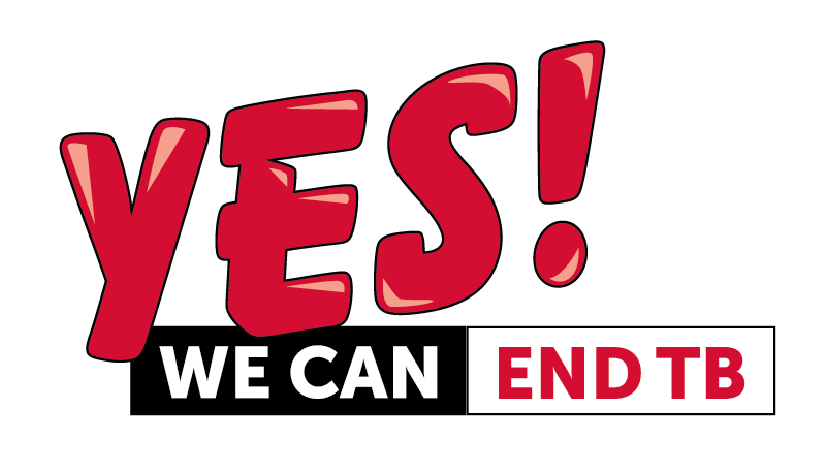